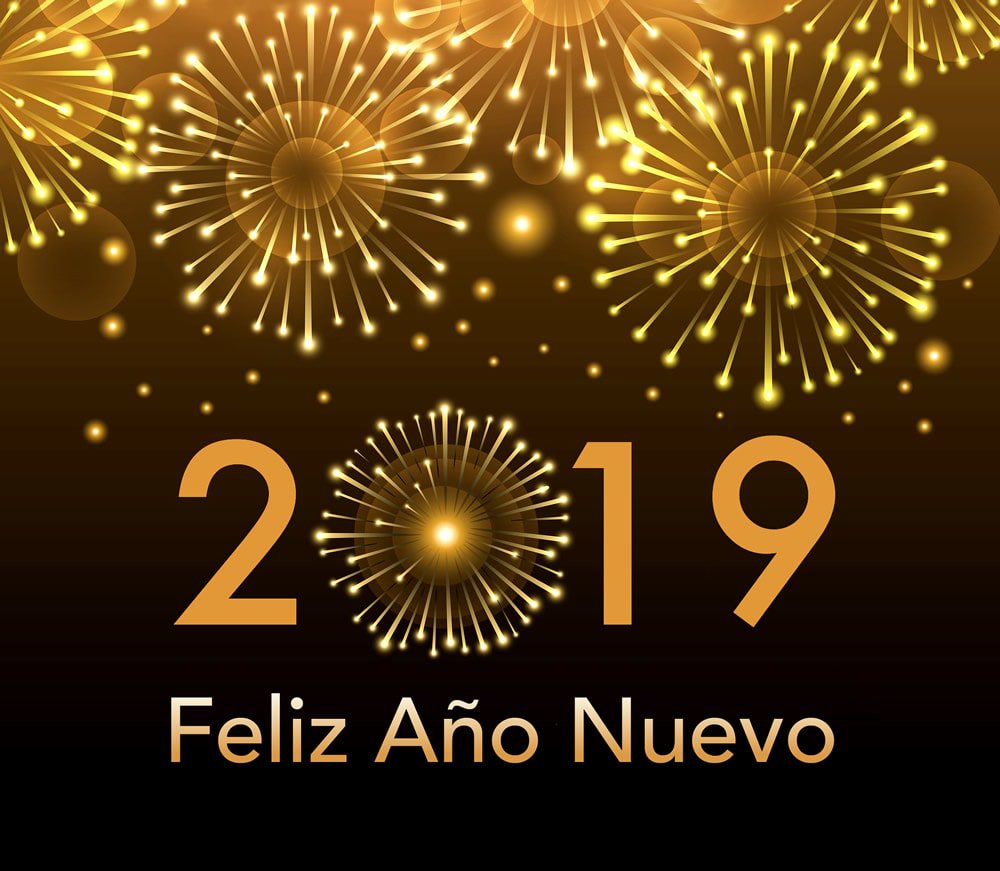 Vamos a recapitular…..los posesivos1. Het is haar auto.
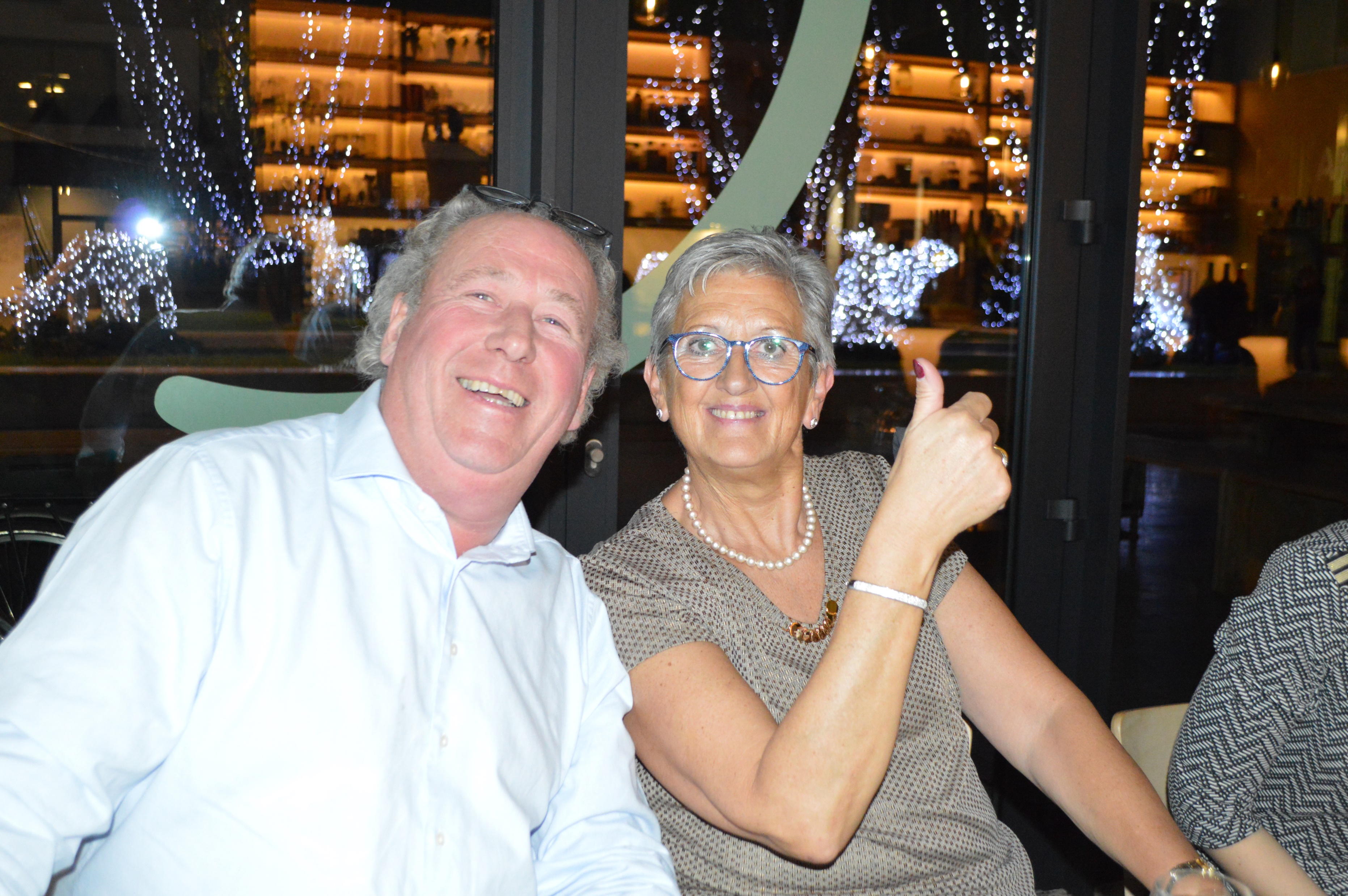 2. Het is zijn vrouw. Ze is een goede kok.
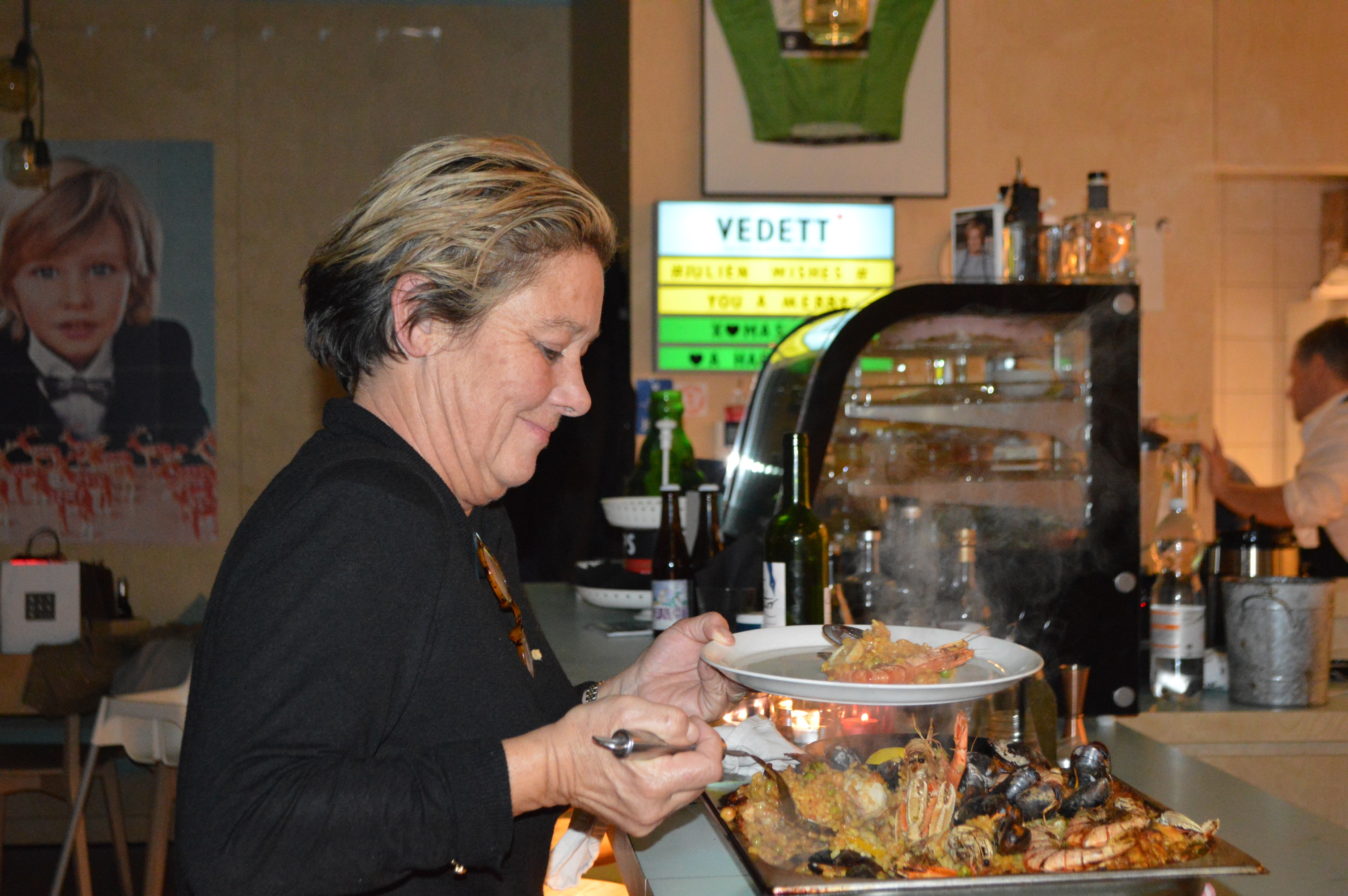 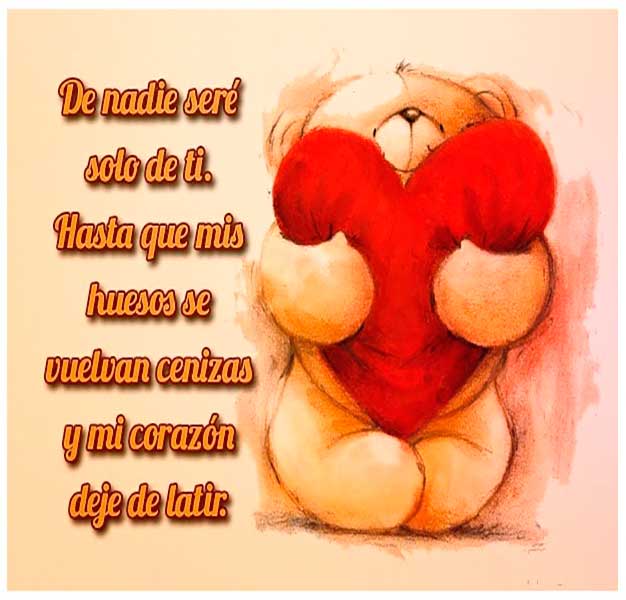 3. “Houden van”: Sarah houdt van de hapjes!
4. “Hebben”…Ze hebben een mooie bril !
5. Philip en Anke dansen goed!
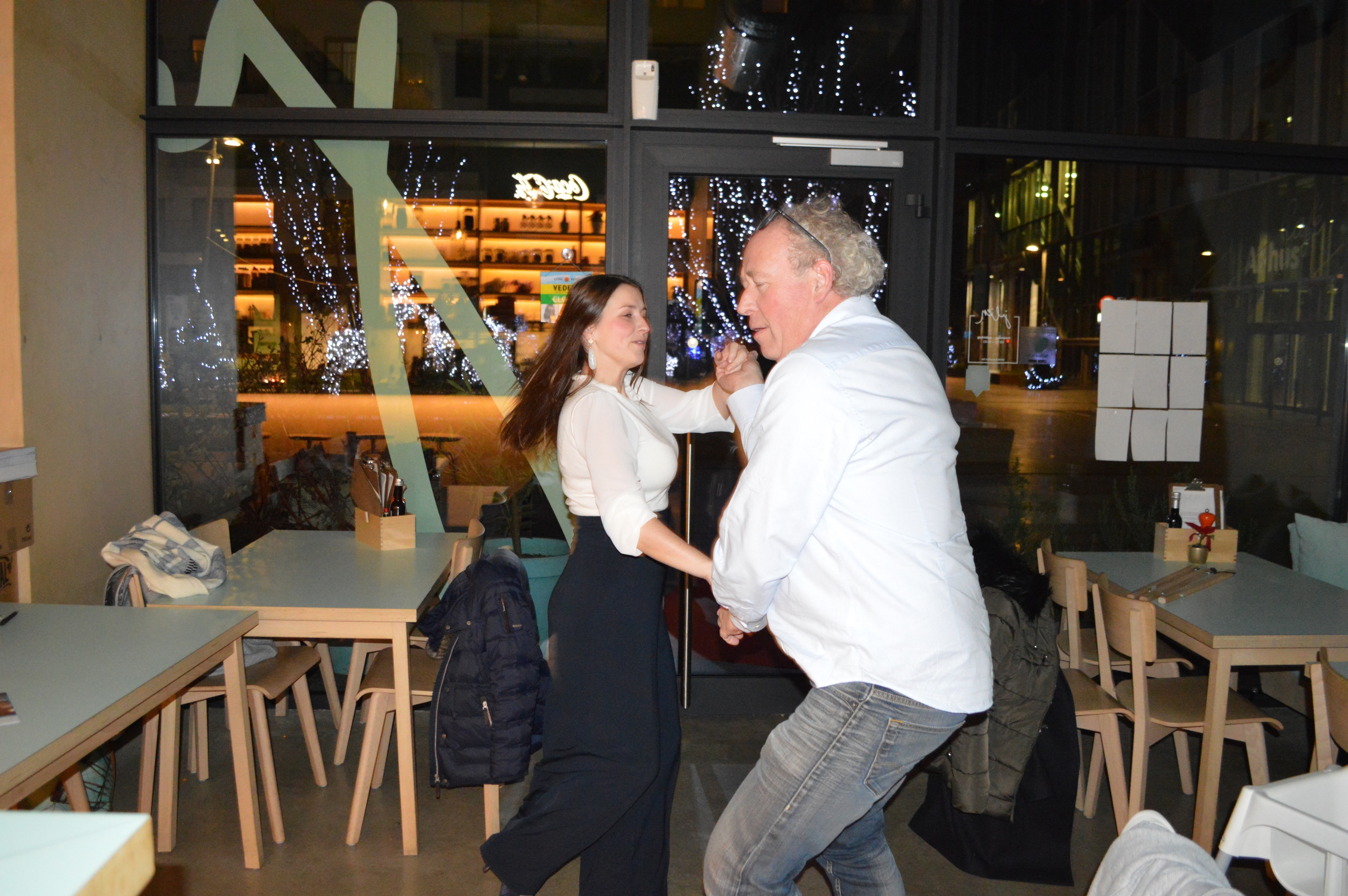 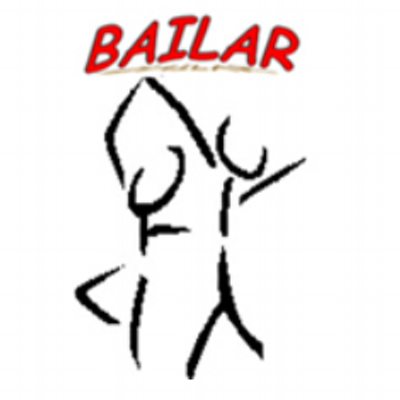 6. Karen houdt van de muziek van Alvaro Soler.
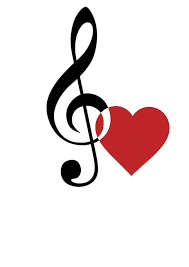 7. De paella is lekker!
“Ser/estar”8. Het zijn vrienden, ze zijn blij!
9.Ze zijn in het restaurant en drinken een cava. 10. Ze zien er knap uit voor het feest!
11. Martine heeft geen cava. Ze is een beetje verdrietig.12. Mieke zingt een lied.
13. De koks werken veel!!
14. Klaus is heel grappig.
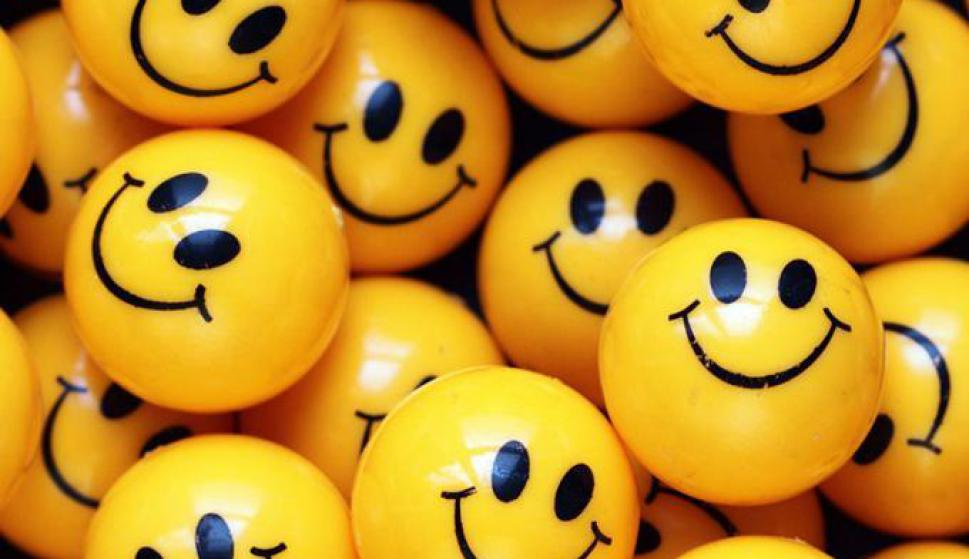 15. Petra no estaba… ¡qué pena! (vertaal !)
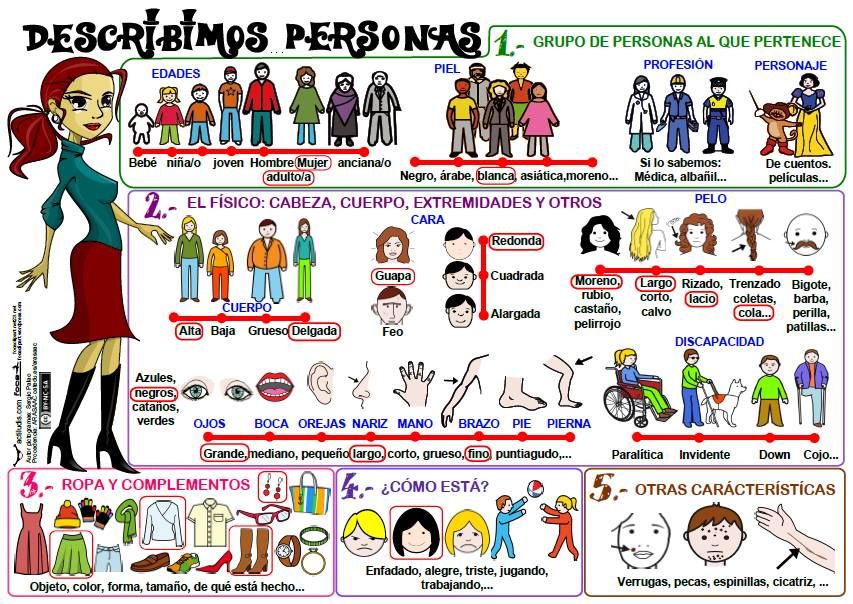 DESCRIBIR A UNA PERSONA
Es calvo, el pelo es pelirrojo, no tiene gafas, no tiene barba, no es joven.¿Quién es?
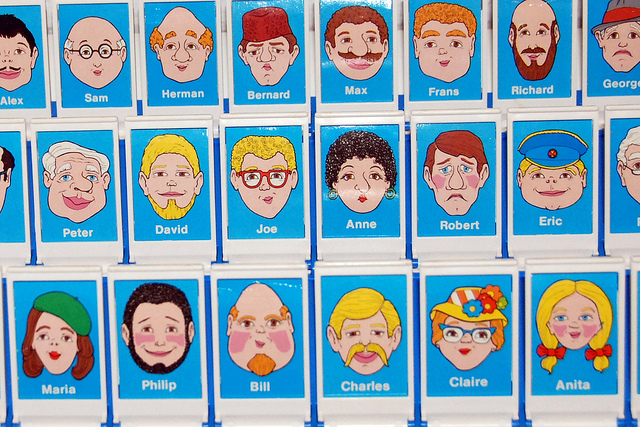 Tiene los ojos morenos, el pelo largo moreno, los labios rojos y tiene la cara flaca.
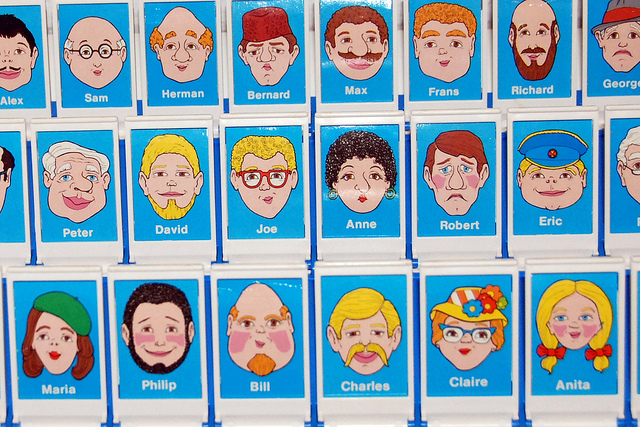